Тема урока:
«Мелодия – душа музыки»
Тарасова Надежда Николаевна
МБОУ СОШ №9 г. Иваново
Учитель музыки
1
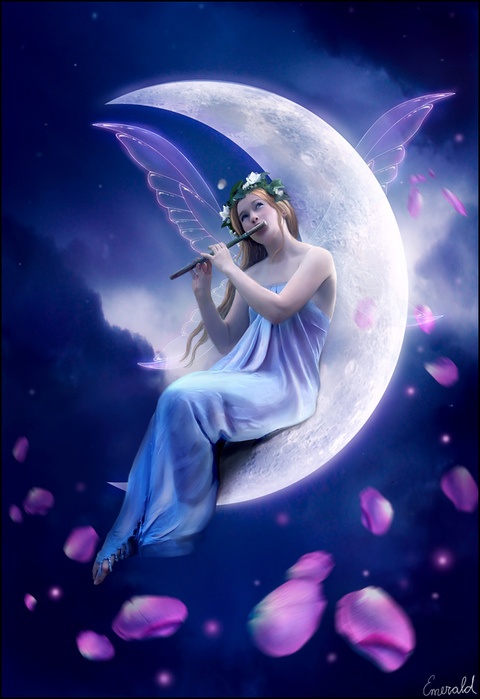 Без мелодии есть произведения?
2
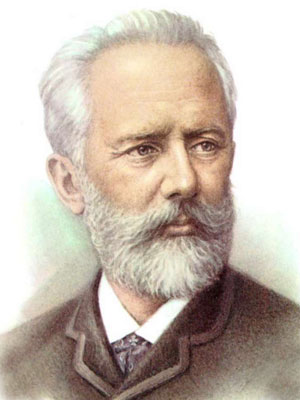 3
П.И. Чайковский «Детский альбом»
1.  «Марш деревянных солдатиков»
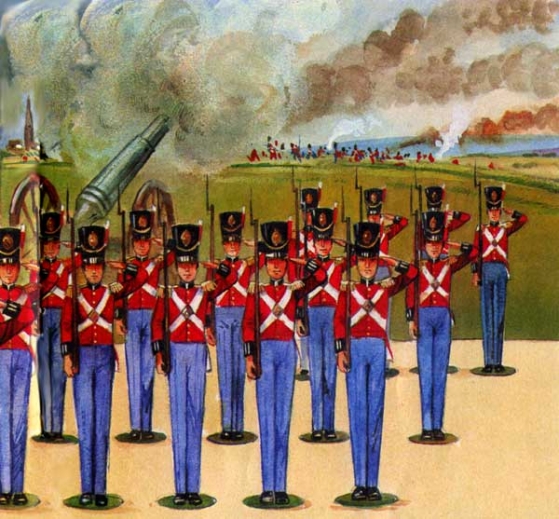 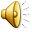 4
2.  «Вальс»
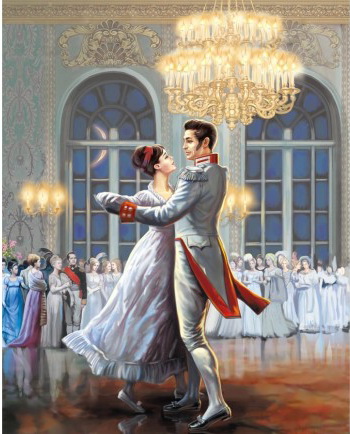 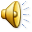 5
3.  «Сладкая грёза»
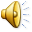 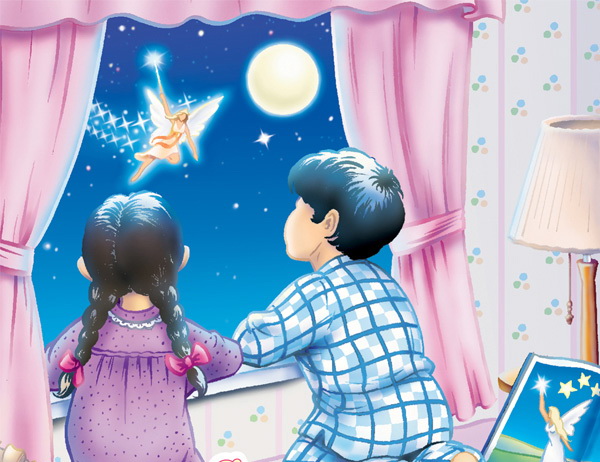 6
«Песня о школе»  
Сл. В. Викторова           Д. Б. Кабалевский
Мы в счастливый, светлый день
Поступили в школу.
Школа рада нам была,
Класс просторный отвела.
             И о классе о своём, мы поём, мы поём.
             И о классе о своём, мы поём, мы поём.

Ждут нас новые друзья –
Буквы, цифры, ноты.
Вот учитель входит в класс,
Он всему научит нас.
              Об учителе своём, мы поём, мы поём,
              Об учителе своём, мы поём, мы поём.

Переменки и звонок,
И опять уроки.
Интересные дела,
Ну, и песни без числа.
                 Потому что обо всём, мы поём, мы поём.
                 Потому что обо всём, мы поём, мы поём.
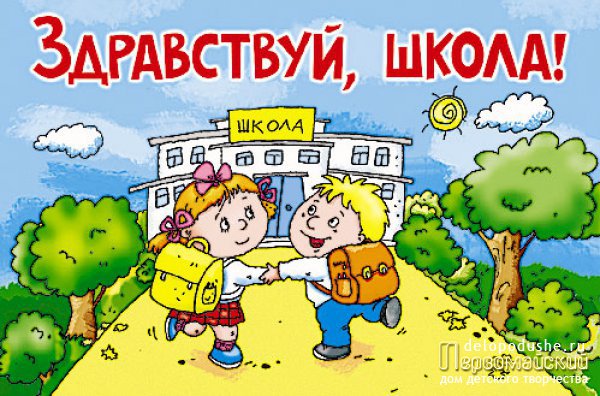 7
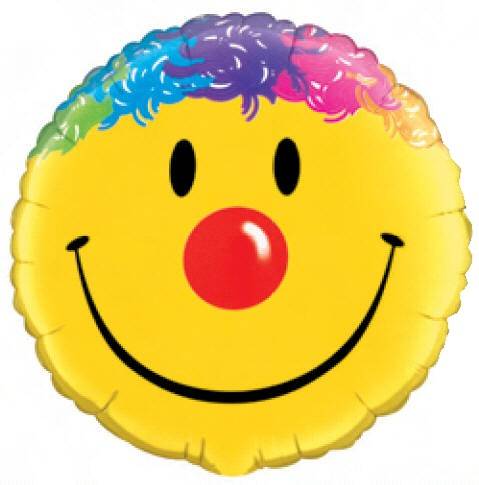 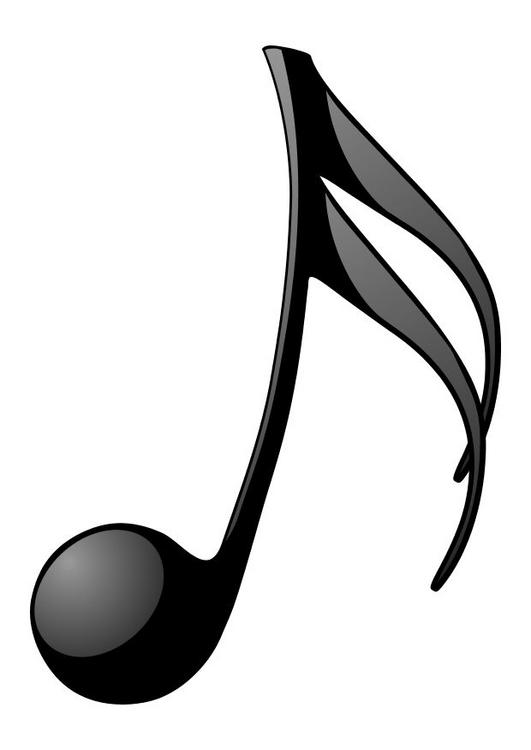 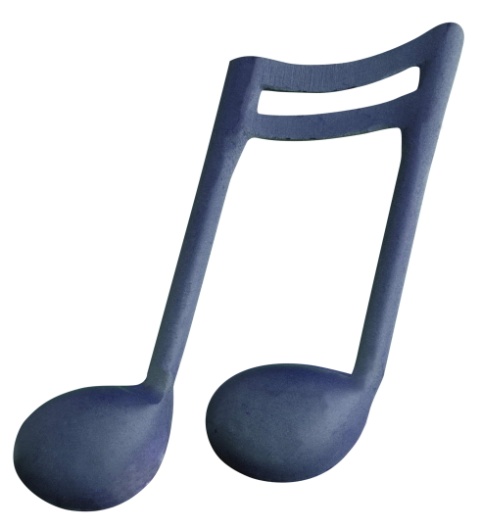 МОЛОДЦЫ!!!
8
Литература, которую я использовала при составлении урока:
Методическое пособие к учебнику 1 класс «Музыка» Е.Д. Критская, Т.С. Шмагина, Г.П. Сергеева.
Учебник «Музыка» 1 класс Е.Д. Критская, Т.С. Шмагина, Г.П. Сергеева.
Музыкальная хрестоматия к учебнику 1 класса.
Музыкальный диск  1 класс.

Ссылки на изображения в презентации:
http://img1.liveinternet.ru/images/attach/c/0/38/804/38804958_4401.jpg  Муза
http://img15.nnm.me/c/4/8/a/8/adc1ab8bed5a86381ba6e64bb06.jpg  Чайковский 
- детский рисунок 
http://www.dance-league.com/sites/default/files/resize/245/image/31232805410400-300x356.jpg вальс
http://s48.radikal.ru/i122/0808/7e/59273ac9cea8.jpg сладкая грёза
http://www.j100.ru/upload/iblock/e68/e68b3f13c791d5717dd4cbfa67db481a.jpg здравствуй, школа
http://cs303414.userapi.com/v303414802/30a4/501ETnWIf7E.jpg  смайл
9